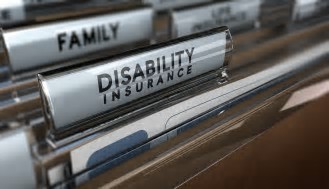 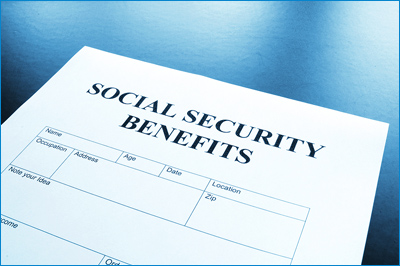 CDR
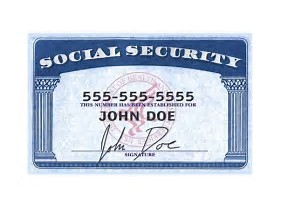 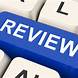 Felix Vaks
Actuary, Office of the Chief Actuary
Social Security Administration

November 9, 2017
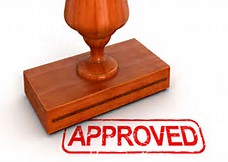 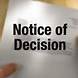 1
Disclaimer
The views presented here are mine and do not represent the Social Security Administration or the Office of the Chief Actuary within SSA.
2
CDR
Continuing Disability Review
A Continuing Disability Review (CDR) is a routine medical review done by the Social Security Administration (SSA).  CDRs are done to make sure that people receiving Social Security (OASDI) and Supplemental Security Income (SSI) disability benefits are still disabled and entitled to those benefits.
CDR is part of SSA’s Program Integrity
3
CDR Cost and Program Savings
In 2018 SSA will spend around $900 Million to conduct nearly 900 thousand CDRs.
We estimate that the CDRs will save a present value of more than ten times that amount in Federal benefits over the next 40 years.
4
SSA Administered Programs
OASI:  Old-Age and Survivors Insurance
DI:  Disability Insurance
SSI:  Supplemental Security Income
Supplemental Security Income (SSI) is a government program that is run by SSA that provides stipends to low-income and low assets people who are either aged 65 or older, blind, or disabled.
5
SSI and DI Disability
Both SSI and DI determine disability the same way:
Disability for an adult is defined as the inability to engage in any SGA (Substantial Gainful Activity) by reason of any medically determinable physical or mental impairment that can be expected to result in death or that has lasted or can be expected to last for a continuous period of at least 12 months.
SGA – Substantial Gainful Activity
a level of work activity and earnings for people receiving disability benefits.
In 2017 SGA is generally $1,170 a month
6
Continuing Disability Review
Person received benefits for several years.  Is the individual still disabled?
By law SSA is required to review each case to determine if the individual is still eligible for benefits.
Determine if there was any significant improvement in the disability.
7
CDR Projection Models
Office of Chief Actuary – uses several models for:
OMB Budget
CDR Report
2 Questions
-  CDRs are processed in each year
-  Is the Savings from Cessations due to a CDR
How Many
How Much
How Many CDRs

Budget
DDS
How Much Savings

Cost vs Savings
Appropriate Funds
8
CDR
My area of expertise is:
1) SSI Only
2) Medical CDR
What I am going to present will primarily deal with SSI Medical CDR.
9
CDR Process
In 2017 there are over 6 million SSI recipients under 65 years old.
How often to do a CDR?
The frequency of review depends on the likelihood of medical improvement.
DDS determines a diary (category) of when the next CDR is due.
10
CDR Diaries
Next Due Date

-   In 1 Year

-   In 3 Years

-   In 7 Years
Definition

-    Medical Improvement Expected

-    Medical Improvement Possible

-    Medical Improvement Not Expected
DIARY

MIE

MIP

MINE
|    MIE – 1 Year   |    MIP – 3 Years   |    MINE – 7 Years   |
11
Processed vs. Not Processed
Even those due for a CDR in a certain year cannot always be processed in that year.
Those CDRs that are not processed that year are delayed to the following year.
BACKLOG
12
Categories of SSI Reviews
1) Low Birth Weights (LBW) -  Children that are born prematurely or with low birth weight
2) Other Children -  Children that are not low birth weight
3) Adults -  Recipients that are over 18 years of age
Age 18 Redetermination
LBW
Children
Adults
13
Age 18 Redetermination
Definition of Disability
Adult: physical or mental impairment that results in the inability to do any substantial gainful activity (SGA) (at least 12 months)
Child: physical or mental impairment that results in marked and severe functional limitation (at least 12 months)
14
Age 18 Illustration
Adult
Child
at age 18
Age 18 Redetermination
15
Determining How Many CDRs Are There in Any Given Year
We are going to go through the CDR process by each category and see how it flows.
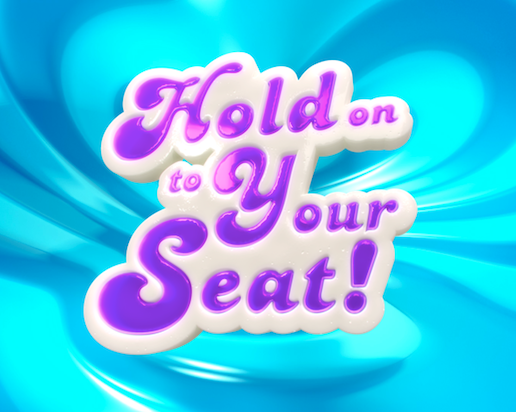 16
LBW
Did not Process CDR in that Year
Processed CDR in that Year
Postpone to Following Year
Backlog
17
LBW
Processed CDR in that Year
Continuance
Cessation
Done*
CDR in 2017
MIE	MIP	MINE
Rediary
Next CDR Due in 2018
Next CDR Due in 2020
Next CDR Due in 2024
18
KIDS
Did not Process CDR in that Year
Processed CDR in that Year
19
KIDS-Not Processed
Current Age is 17
Current Age Less than 17
Following Year
Backlog
AGE 18 Redetermination
20
KIDS
Processed CDR in that Year
Continuance
Cessation
Done*
Rediary
21
KIDS
1st CDR
Rediary
Turning Age 18 Before Diary is Due?
NO
YES
KIDS CDR
AGE 18 Redet.
2nd CDR
22
KIDS-Scenario 1
YEAR of CDR
AGE at CDR
Rediary
CDR in 2017
MIE	MIP	MINE
2017	   9
Next CDR Due in 2018
2018	  10
Next CDR Due in 2020
2020	  12
Next CDR Due in 2024
2024	  16
Not going to turn Age 18 before any Diary is due.
23
KIDS-Scenario 2
YEAR of CDR
AGE at CDR
Rediary
CDR in 2017
MIE	MIP	MINE
2017    13
Next CDR Due in 2018
2018	  14
Next CDR Due in 2020
2020	  16
Next CDR Due in 2024
2024	  20
MINE diary would be due in 2022, two years earlier than its due date.
24
ADULT CDR
Over 1 Million Adults CDRs are processed every year.
In 2016 there were 1.7 Million Adults CDR processed.
Each full CDR costs around $1,000 to process.
Total cost for Adults CDR would then be $1.7 Billion.
Adult Cessation rate is around 5%
1.6 Million Adult CDR would not get a cessation
$1.6 Billion of spending would not result in a cessation
25
LBW
LBW
Not Processed
Not Processed
Processed
Processed
LBW Backlog
LBW Backlog
LBW Rediary
LBW Rediary
2nd + CDR - Kids
2nd + CDR - Kids
ADULT Mailers
In mid 1990’s SSA started a mailer system.
Goal is to do a CDR on only the most likely cases of cessation.
Adults that have a high chance of medical improvement get a FMR (Full Medical Review).
Adults that have a low chance of medical improvement get a mailer.
Purpose was to save on administrative cost without losing efficiency in the program.
26
LBW
LBW
Not Processed
Not Processed
Processed
Processed
LBW Backlog
LBW Backlog
LBW Rediary
LBW Rediary
2nd + CDR - Kids
2nd + CDR - Kids
Mailers Process
A mailer is sent out to be filled out by the recipient.
Mailer contains 6 questions about the disability of the person.
Based on the answers SSA determines if the individual needs a full medical review or defer individual’s diary until next CDR.
If the person needs a full medical review after a mailer is processed he is referred by SSA as a “Do-CDR”
27
LBW
LBW
Not Processed
Not Processed
Processed
Processed
LBW Backlog
LBW Backlog
LBW Rediary
LBW Rediary
2nd + CDR - Kids
2nd + CDR - Kids
Mailer’s Profile Model
To determine who gets a mailer, SSA developed a profile model.
Based on different inputs the model determines if the individual has a “High”, “Medium”, and “Low” chance of cessation.
Model has many inputs including age, how long they have been on SSI, whether they previously had a CDR and many more.
The inputs of every individual is updated and the profile is rescored at the beginning of every year.
The model is tested every year by having 60,000 individuals sampled from the DI and SSI population that is due for a CDR.  Those individuals get a mailer and a FMR (regardless of profile scores) and results are compared to the model.
28
LBW
LBW
Not Processed
Not Processed
Processed
Processed
LBW Backlog
LBW Backlog
LBW Rediary
LBW Rediary
2nd + CDR - Kids
2nd + CDR - Kids
Profile Score for Mailer
“High” chance of cessation is all relative.
Profile score alone will not determine who gets a mailer.
Not all “High” will be Full Medical Review (FMR) and not all “Low” will be Mailers.
SSA uses a mixture of Profile score and Diary to determine who gets a Mailer or a FMR.
29
Mailers Administrative Savings
1.7 Million Adults CDR were processed in 2016.
Out of those 1.7 million, 1.2 million were mailers.
Each full CDR costs around $1,000 to process
Each mailer costs around $20 to process
Using Mailers
1.2 Million Mailers x $20 = $24 Million
Without Using Mailers
1.2 Million FMR x $1,000 = $1.2 Billion
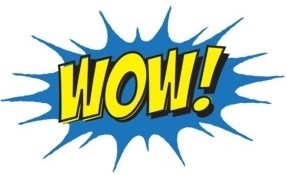 Mailers process saved over $1 Billion.
30
LBW
LBW
Not Processed
Not Processed
Processed
Processed
LBW Backlog
LBW Backlog
LBW Rediary
LBW Rediary
2nd + CDR - Kids
2nd + CDR - Kids
ADULT CDR PROCESS
Adult in the CDR process can be in any of the three groups:
Full Medical Review (FMR)
Mailers
Do-CDR
Immediately get a Mailer
Get a FMR after Mailer is returned and processed
Immediately get a FMR
31
LBW
LBW
Not Processed
Not Processed
Processed
Processed
LBW Backlog
LBW Backlog
LBW Rediary
LBW Rediary
2nd + CDR - Kids
2nd + CDR - Kids
Adult CDR
FMR
Mailers
Continuance
Cessation
Do-CDR
Deferral
Rediary
Continuance
Cessation
Rediary
Rediary
32
Rediary Transitions
FMR
FMR
LBW
KIDS
Age 18 Redet.
Mailer
Mailer
KIDS
Do-CDR
33
Kids Rediary
MIE
MIE
MIP
MINE
1st CDR
2nd CDR
34
Kids Rediary
MIE
MIE
MIP
MINE
MIP
MIE
MIP
MINE
1st CDR
2nd CDR
35
Kids Rediary
MIE
MIE
MIP
MINE
MIP
MIE
MIP
MINE
MINE
MIE
MIP
MINE
1st CDR
2nd CDR
36
Kids Rediary
2nd CDR
1st CDR
3 x 3 Matrix
MIE
MIP
MINE
MIE
MIE
MIP
MINE
MIE
MIP
MIP
MIE
MIP
MINE
MINE
MINE
MIE
MIP
MINE
37
Adults Rediary
Low
Medium
High
MINE
MIE
MIE
MIP
MIP
MINE
MIE
High MIE
MIP
MINE
1st CDR
38
Adults Rediary
Low
Medium
High
MINE
MIE
MIE
MIP
MIP
MINE
MIE
MIP
MINE
High MIE
MINE
MIE
MIE
MIP
MIP
MINE
MIE
MIP
MINE
High MIP
1st CDR
39
Adults Rediary
9 x 9 Matrix
Low
Medium
High
MIE
MIP
MINE
MIE
MIP
MINE
MIE
MINE
MIP
MIE
High
MIP
MINE
MIE
Medium
MIP
MINE
MIE
Low
MIP
MINE
40
How many CDRs will be processed in 2021?
Rediaries
CDRs Coming Due
Variation 1
Variation 2
Year

2017

2018

2019

2020

2021
Variation 3
Backlog
MIE
MIE
MIE
MIP
MIE
MIP
MIE
MIE
41
Other Factors in the Model
1) Attrition (due to death, too much income or resource etc.)
2) Cessations from CDR (by category)
3) Aging Out of CDR process
42
AGE
Age is an important factor in the CDR model.
Children to Adult transition
Aging Out Adults
Assumptions
Assumptions
Setting assumptions by age
Applying the assumptions by age
43
Assumptions with Age - Diaries
44
Assumptions with Age - Profiles
45
How Much - CDR Program Savings
Cessations
Cessation
How many cessations
When are they final
Done*
Appeal
Claimant has 60 days to appeal his/her denial of benefits.
46
CDR Appeals Process
There are four level of appeals
Reconsideration
Hearing by an administrative law judge
Review by the Appeals Council; and
Federal Court review
Federal Court
ALJ
Initial Decision
Recon
Appeals Council
47
Ultimate Cessations and Timing of Cessation
Recon
ALJ
Appeals Council
Initial Decision
People in Cessation
1,000 Cessations
800 Cessations
720 Cessations
700 Cessations
January 2019
May 2017
January 2018
January 2017
Timing of Cessation
48
Estimating the Savings
Present Value of Future Benefits
Determine how much benefit the individual would have been paid in each year
Take into account attrition and recidivism
Attrition – person would die or lose eligibility for benefits even
		 without cessation
Recidivism – person would reapply and receive benefits after cessation
Savings accumulate over each year
49
11,000  ->  48,000
50
11,000  ->  39,000
51
Sum It All Up
How Many		How Much
CDR
Program Savings
52
Links
(2014) CDR Report - https://www.ssa.gov/legislation/other.html

(2017) SSI Report - https://www.ssa.gov/OACT/ssir/index.html
Thank you for listening
Questions?
53